Kolla On-Boarding Session
May  2018
OpenStack Summit Vancouver
Jeffrey Zhang (Jeffrey4l)
Paul Bourke (pbourke)
Surya Prakash Singh (spsurya)
[Speaker Notes: Paul
15 mins for slides, leave 5 mins for Q&A]
What is Kolla?
Kolla’s mission is to provide production-ready containers and deployment tools for operating OpenStack clouds.
Reusable images in Kolla	
kolla
Deployment mechanisms
kolla-ansible
kolla-kubernetes
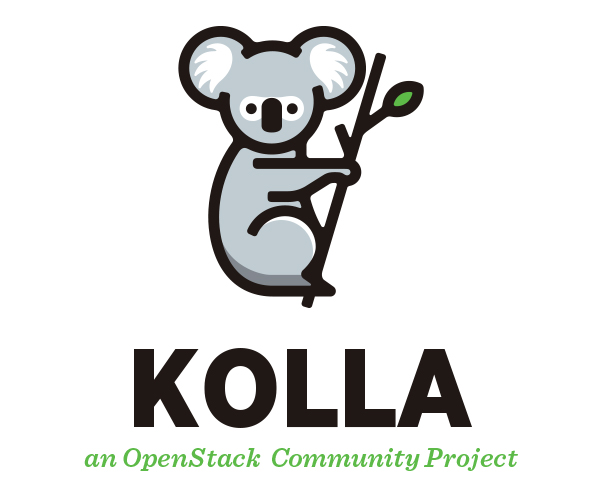 [Speaker Notes: Paul
Consists of two primary pieces, kolla (images), and kolla-ansible (deployment)
Images are used by other projects, the most visible being tripleo and and openstack-helm]
Kolla background
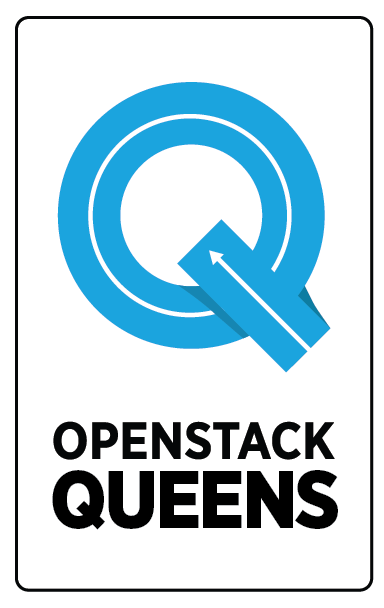 Founded during Kilo cycle
Joined big tent in Liberty cycle
Kolla Queens is the 6th release
“Kolla” is Greek for glue
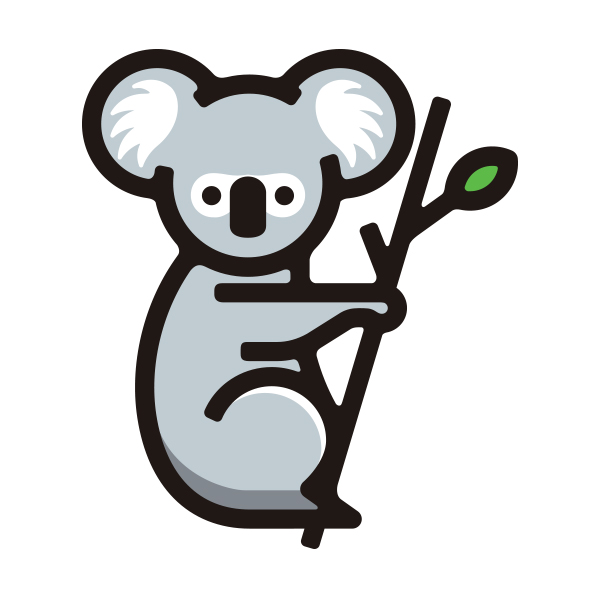 [Speaker Notes: Paul

Next Surya will give overview of Kolla’s architecture]
Technology Stack
Kolla
Docker / Dockerfile
Python + Jinja2 + docker-py
kolla-ansible
Ansible
Python + docker-py
[Speaker Notes: Surya
Explain the main pieces used in the project
Why these technologies are used: We use jinja2 templating syntax to help manage the volume and complexity that comes with maintaining multiple Dockerfiles for multiple different base operating systems.
docker-py: A Python library for the Docker Engine API.]
Architecture
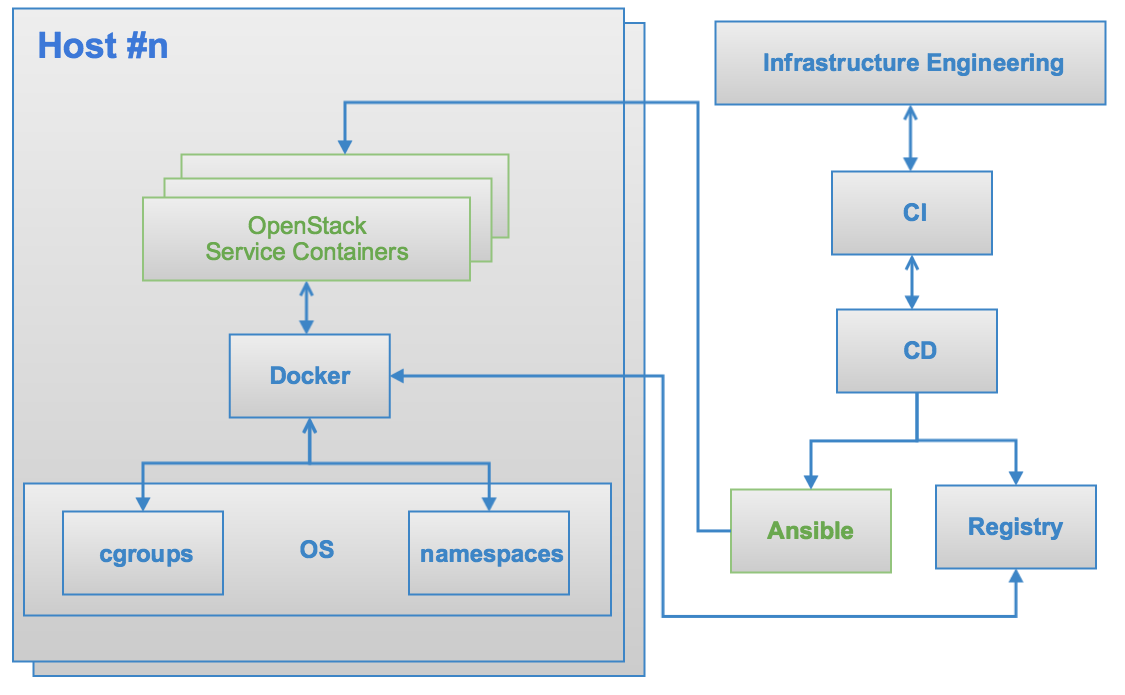 [Speaker Notes: Surya]
Kolla (Images) Highlights
Use Dockerfile + jinja2
Support Binary and Source installation
Support Ubuntu, RHEL/CentOS, OracleLinux as base images
Image Layering
Build faster and smaller size
[Speaker Notes: Paul
Jinja2 is the way we allow for complete customisation
Binary and source for all OpenStack services (not infra)
Debian also supported but not yet in CI
Image layering - source of some debate
Could use some refactoring but overall helps reduce network load as reported by users in China]
Kolla - Code Structure
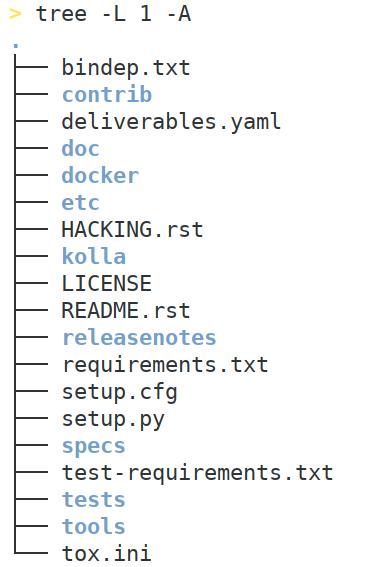 [Speaker Notes: Paul
For newcomers, these are the two directories you will be interested in]
Kolla - Image Dependency
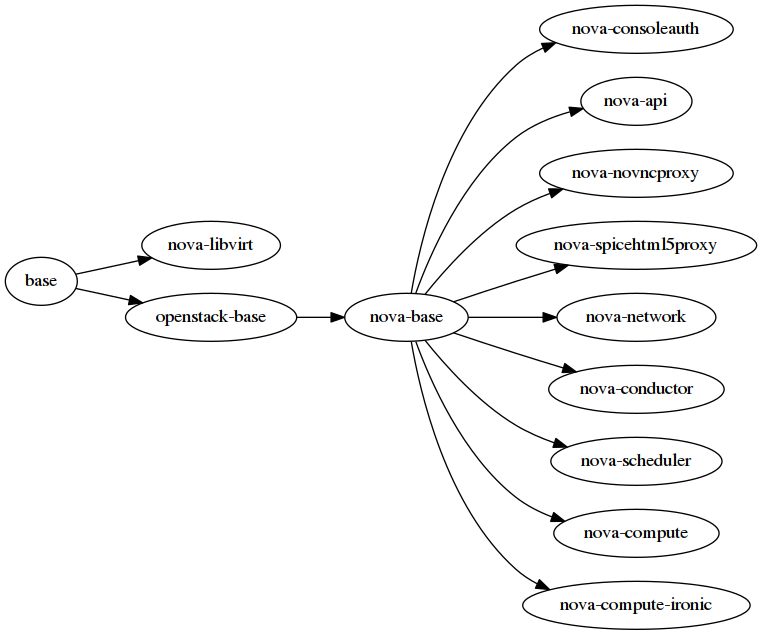 ./tools/build.py --save-dependency kolla_images.dot
dot -Tpng kolla_images.dot -o kolla_images.png
[Speaker Notes: Paul]
Kolla - generic dockerfile.j2
FROM {{ namespace }}/{{ image_prefix }}openstack-base:{{ tag }}LABEL maintainer="{{ maintainer }}" name="{{ image_name }}" build-date="{{ build_date }}"{% block << service >>_header %}{% endblock %}{% import "macros.j2" as macros with context %}<< binary specific steps >><< source specific steps >><< common steps >>{% block << service >>_footer %}{% endblock %}{% block footer %}{% endblock %}
[Speaker Notes: Paul
This is the format all Kolla Dockerfiles follow
Makes it easy for contributors to add new services
Documented upstream]
Kolla - image customization
{% extends parent_template %}

{% block grafana_footer %}
RUN grafana-cli plugins install alexanderzobnin-zabbix-app {% endblock %}





# kolla-build --template-override <template-override-file>
[Speaker Notes: Paul
Example showing template-overrides
Can be used for things such as adding additional plugins or packages, setting proxies, etc.
Allows consumers of Kolla to just maintain a single overrides file (e.g. tripleo)
Next up, Surya with overview of kolla-ansible]
kolla-ansible highlights
Support all-in-one and multi node deployment
Support community recommended high availability
non-root running
Implement mainly OpenStack projects, ceph, EFK etc.
fewer dependency
only depends on docker engine and docker-py python packages
containerize everything
[Speaker Notes: Surya : 
AIO for single host deployment and multinode deployment]
kolla-ansible - high availability
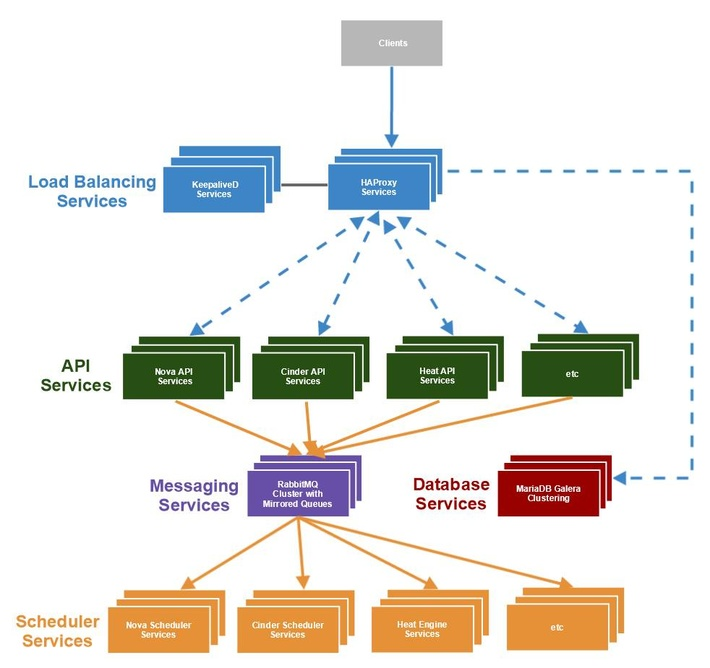 [Speaker Notes: Surya]
kolla-ansible - Code Structure
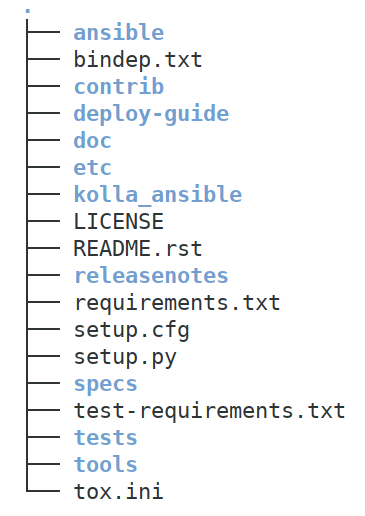 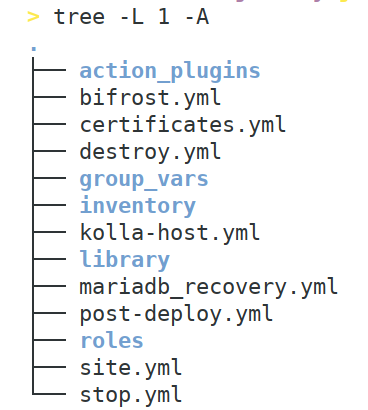 [Speaker Notes: Surya]
kolla-ansible - inventory
[control]
control[1:3]

[compute]
compute[1:5]

[nova:children]control
[nova-api:children]
nova

[neutron-server:children]
control
[Speaker Notes: Surya]
kolla-ansible - globals.yml
Global switchers and values which is required

# Valid options are [ centos, oraclelinux, ubuntu ]
kolla_base_distro: "centos"
# Valid options are [ binary, source ]
kolla_install_type: "binary"

docker_registry: "172.16.0.10:4000"
docker_namespace: "companyname"
[Speaker Notes: Surya: explain about configuration of kolla-ansible]
kolla-ansible - passwords.yml
All sensitive value
openstack passwords / DB passwords
Rabbitmq cookies / etcd cluster token
ssh key pairs
Can be encrypted by ansible-vault
[Speaker Notes: Surya
Ansible Vault is a feature of ansible that allows you to keep sensitive data such as passwords or keys in encrypted files, rather than as plaintext in playbooks or roles. These vault files can then be distributed or placed in source control.]
kolla-ansible - role architecture
Register
keystone service, endpoint and users
Config
configuration files like nova.conf
Bootstrap
Create database and user, run db migrate
Trigger handlers
Start the containers
[Speaker Notes: Paul
Similar to the Dockerfile template we showed, roles in kolla-ansible generally follow this pattern
Again makes it easy for contributers to implement new services]
kolla-ansible - common role & special container
fluentd
collect logs
cron
log rotate
kolla-toolbox
runtime environment for the target nodes
[Speaker Notes: Paul]
kolla-ansible - customization configuration
Put every custom configuration in to /etc/kolla/config folder, for example service policy.json file.
[Speaker Notes: Paul
Kolla-ansible supports customisation.]
kolla-ansible - Containerized everything
Image                                           COMMAND                  NAMES   centos-source-horizon:6.0.0                     "kolla_start"            horizon   centos-source-neutron-metadata-agent:6.0.0      "kolla_start"            neutron_metadata_agent   centos-source-neutron-l3-agent:6.0.0            "kolla_start"            neutron_l3_agent   centos-source-neutron-dhcp-agent:6.0.0          "kolla_start"            neutron_dhcp_agent   centos-source-neutron-openvswitch-agent:6.0.0   "kolla_start"            neutron_openvswitch_agent   centos-source-neutron-server:6.0.0              "kolla_start"            neutron_server   centos-source-openvswitch-vswitchd:6.0.0        "kolla_start"            openvswitch_vswitchd   centos-source-openvswitch-db-server:6.0.0       "kolla_start"            openvswitch_db   centos-source-nova-compute:6.0.0                "kolla_start"            nova_compute   centos-source-nova-libvirt:6.0.0                "kolla_start"            nova_libvirt   centos-source-nova-conductor:6.0.0              "kolla_start"            nova_conductor   centos-source-nova-scheduler:6.0.0              "kolla_start"            nova_scheduler   centos-source-nova-novncproxy:6.0.0             "kolla_start"            nova_novncproxy   centos-source-nova-consoleauth:6.0.0            "kolla_start"            nova_consoleauth   centos-source-nova-api:6.0.0                    "kolla_start"            nova_api   centos-source-glance-api:6.0.0                  "kolla_start"            glance_api   centos-source-glance-registry:6.0.0             "kolla_start"            glance_registry   centos-source-keystone:6.0.0                    "kolla_start"            keystone   centos-source-rabbitmq:6.0.0                    "kolla_start"            rabbitmq   centos-source-mariadb:6.0.0                     "kolla_start"            mariadb   centos-source-memcached:6.0.0                   "kolla_start"            memcached
   centos-source-cron:6.0.0                        "kolla_start"            cron
   centos-source-kolla-toolbox:6.0.0               "kolla_start"            kolla_toolbox
[Speaker Notes: Paul]
Q&A
Thank you!
OpenStackFoundation
openstack
openstack